PROYECTO LINGÜÍSTICO
 DE CENTRO
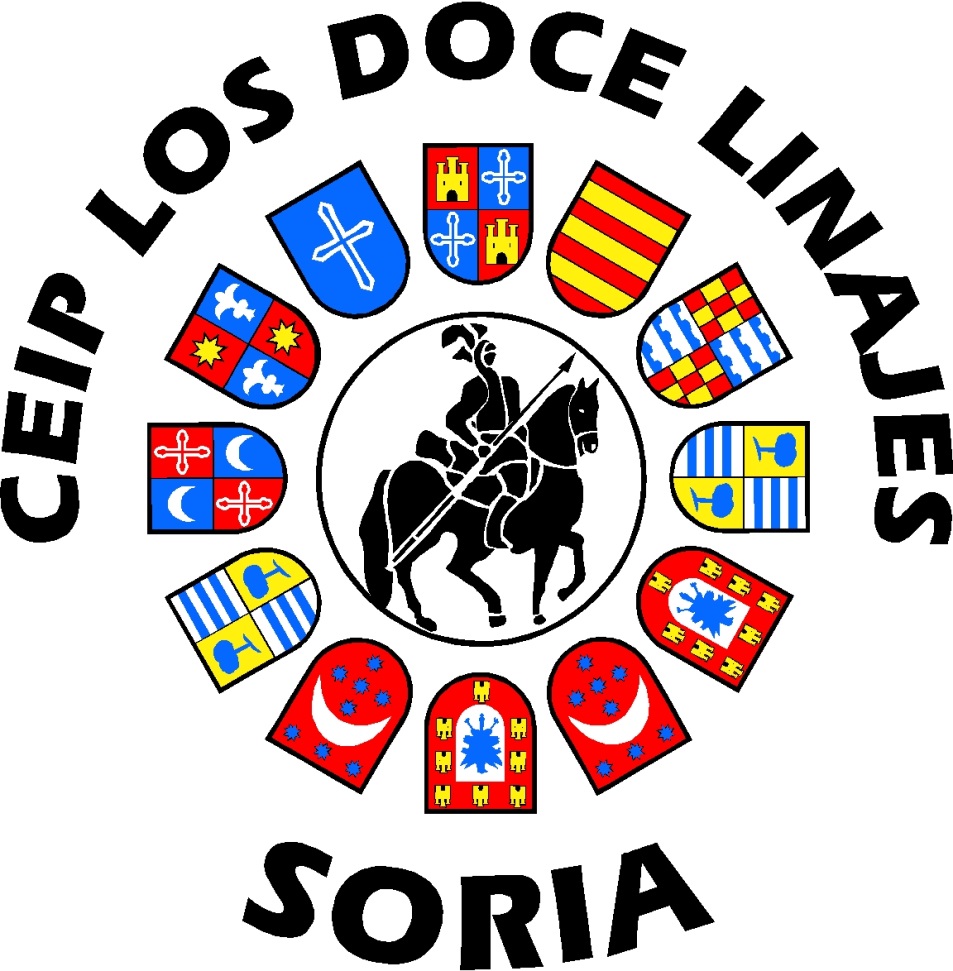 CEIP « Los Doce Linajes»
Soria
AL COMENZAR
PRIMERAS DIFICULTADES:

Desconocimiento del tema.
Falta de concreción en los objetivos . ¿Qué hacer?
Ausencia de referencias.
Debates demasiado teóricos .
ASPECTOS A FAVOR:

Impulso y guía desde el CFSI de Valladolid.
Constancia del E.Directivo.
Inclusión de todo el Claustro.
Curriculum Integrado British Council.
Actuaciones previas: planes de mejora, programa «Aprender con el periódico»,
Plan de Fomento de la Lectura, Teatro Bilingüe, Fomento de la Lectura, ..
PRIMEROS PASOS
Análisis de la situación de partida.
Temporalización y secuenciación del Portfolio.
Estrategias de aprendizaje.
Propuesta de actividades comunes: 
	- Acuerdos entre las distintas áreas.
	- Diseño de actividades interdisciplinares.
	- Contribución del Profesorado de otras áreas.
	- Difusión del Proyecto.
PLANTILLA 1
Análisis y selección de las condiciones generales de éxito de la comunicación lingüística más adecuadas para tu centro
SUBGRUPO DE TRABAJO INTEGRADO POR: 
DOCUMENTO 1. CONDICIONES GENERALES DE ÉXITO DE LA COMUNICACIÓN LINGÜÍSTICA
PLANTILLA 2
USO DEL PEL. Temporalización y secuenciación didáctica común
SUBGRUPO DE TRABAJO INTEGRADO POR:
PLANTILLA 3
ESTRATEGIAS DE APRENDIZAJE
SUBGRUPO DE TRABAJO INTEGRADO POR:
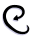 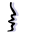 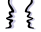 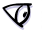 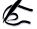 PLANTILLA  4
ACUERDOS INTERAREAS. 
PROFESORADO DE LAS LENGUAS PRESENTES EN EL CENTRO Y DEL RESTO DE ASIGNATURAS
SUBGRUPO DE TRABAJO INTEGRADO POR:
PLANTILLA  5DISEÑO DE ACTIVIDAD INTERDISCIPLINARTRATAMIENTO DE LAS LENGUAS DEL CENTRO
TRATAMIENTO EN LAS DISTINTAS ÁREAS
PLANTILLA 6
CONTRIBUCIÓN DEL PROFESORADO DE MATERIAS NO LINGÜÍSTICAS 
PROFESORADO DE MATERIAS NO LINGÜÍSTICAS PERTENECIENTE AL SUBGRUPO DE TRABAJO:
PLANTILLA 7
INICIATIVAS DE APOYO Y DIFUSIÓN DEL PROYECTO DE CENTRO PARA LA MEJORA DE LA COMPETENCIA LINGÜÍSTICA
SUBGRUPO DE TRABAJO INTEGRADO POR:
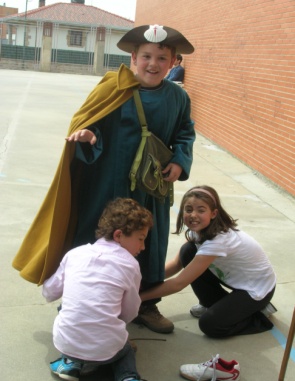